Smart, Succinct and Agile:Strategic Planning in an Age of Uncertainty
An Inside Higher Ed webcast
Thursday, January 24, 2019
2 p.m. Eastern
Presenters
Rick Seltzer, senior reporter, Inside Higher Ed, rick.seltzer@insidehighered.com
Scott Jaschik, editor, Inside Higher Ed, scott.jaschik@insidehighered.com
What is Strategic Planning?
Remarkably varied in form
As practiced today, strategic plans:
Chart a path forward
Help institutions respond to external change
Tie together other forms of planning
Take up a tremendous amount of time and energy
A Very Brief History
Formally adopted by colleges and universities in the 1970s and 1980s
Have become better-known and much more widely adopted since then
40 Years Ago vs. Today
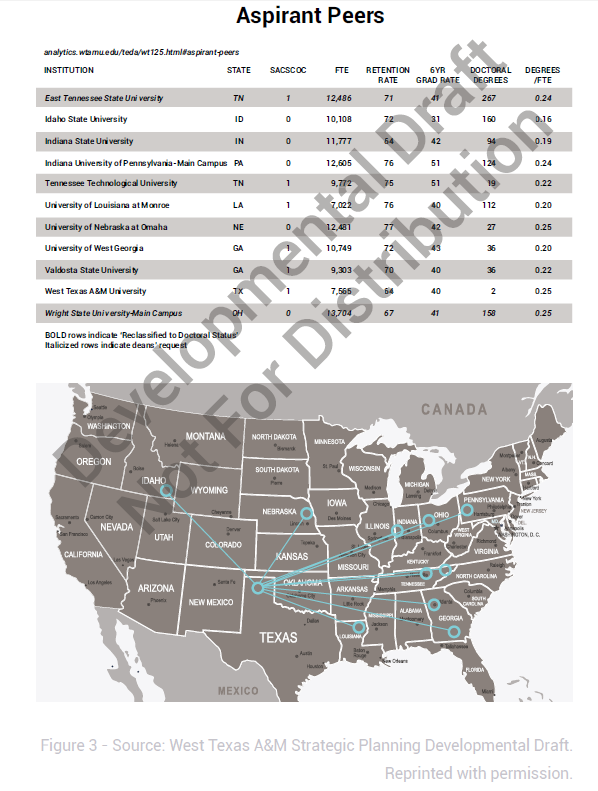 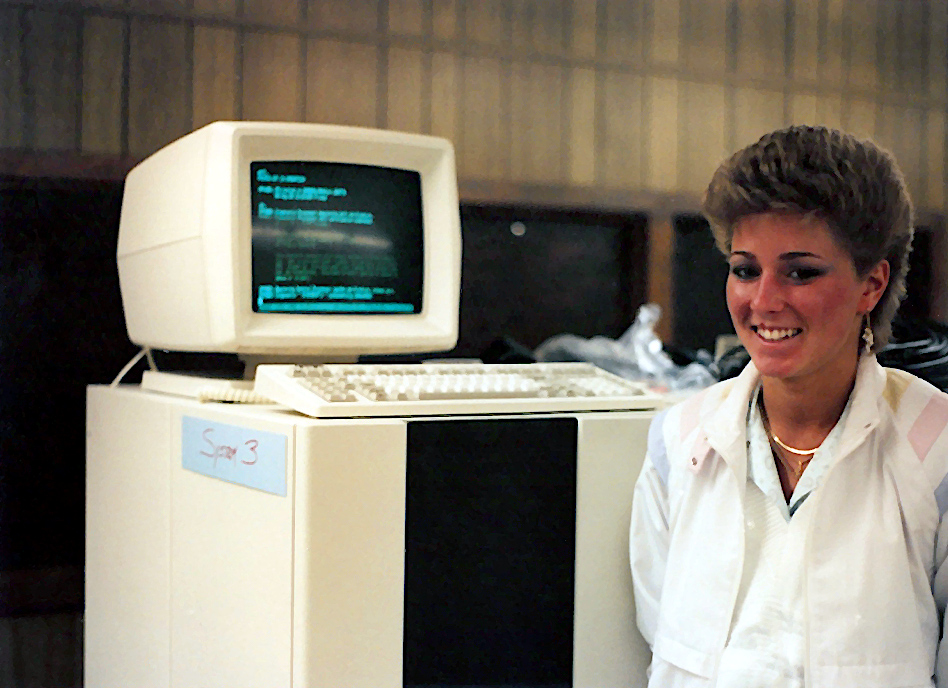 Source: Wikimedia Commons/Al Costanzo
West Texas A&M Strategic Planning Developmental Draft (Reprinted with permission)
Criticism
“Strategy making is not an isolated process. It does not happen just because a meeting is held with that label.”

-Henry Mintzberg, Harvard Business Review, 1994
Gathering Dust on a Shelf
Wikimedia Commons/Bibliothek Wissenschaftspark Albert Einstein
Skepticism on Campus
Why Plan?
You have little choice
The world is changing
It really can help — even some skeptics have been won over
Understanding Some Problems
One Size Doesn’t Fit All
Context matters
Planning that’s too top-down doesn’t mesh with strong faculty
Planning that’s too bottom-up risks getting nothing done or being scattershot
Taking Stock
What role must this plan fill at this moment in time – and for the next several years
Establish identity and long-term direction
Make hard choices
Win support from key constituencies
Provide political cover
External relations
Coordinate other moving pieces
Emphasize easily overlooked areas – like inclusion and equity
Meet accreditation requirements
Where Do You Go Next?
Key Components
Preplanning
Information Gathering
Drafting
Execution
Measurement and evaluation
Pick the Right Measurements
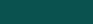 Who Sits at the Table?
Wikimedia Commons/Fairfax County Chamber of Commerce
Format
Keep it simple
Keep it short
Consider more specificity in an implementation plan
Vision, Mission and Values
Wikimedia Commons/Col André Kritzinger
Rich vs. Poor
Wealthy institutions have the luxury of more flexibility and control over their planning processes
They can also afford to be constantly evaluating
More money can mean being pulled in more directions
Public vs. Private
Public institutions have politicians and taxpayers to worry about
Two-year colleges, four-year colleges and flagships also have their differences
Context remains key
Remember
“Culture eats strategy for breakfast.”

-Peter Drucker
Trends Today
Best practices: Think action, integrated planning
Shorter plans
More tracking
Open to modification
Q&A
Your questions
Your ideas for future coverage
With Thanks ….
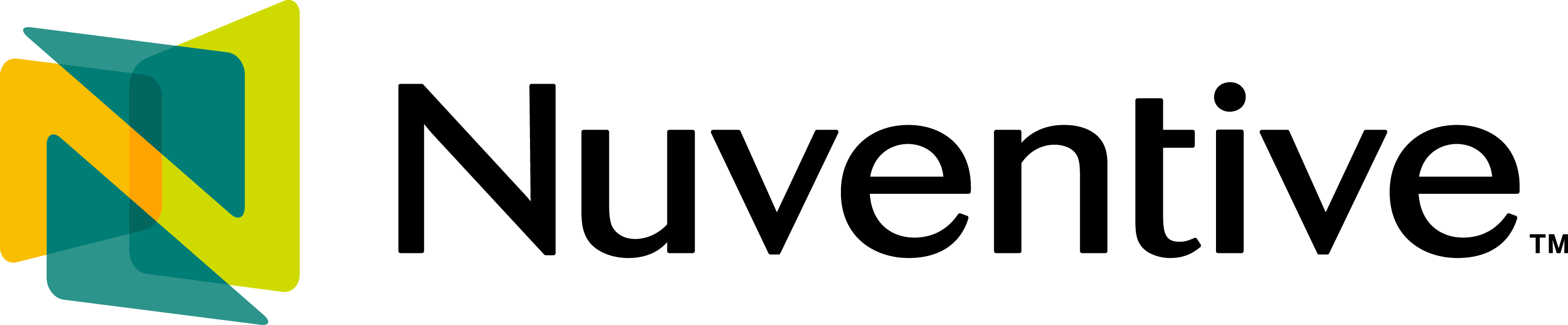